Республиканская акция «Моя семья»
номинация «Самая веселая семья»
«Семья Давида Шихматова»
Автор: Шихматова Анастасия Анатольевна
Папа, Алексей Вячеславович - лучший друг
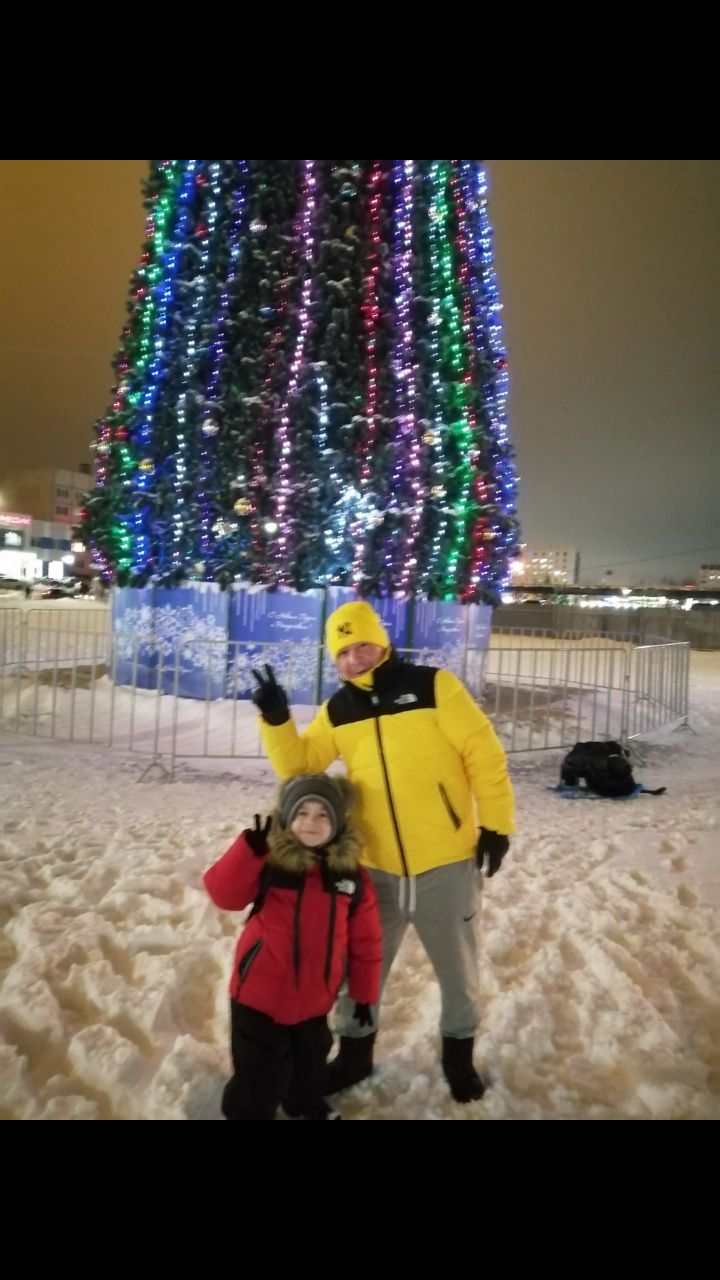 С братом Денисом очень весело
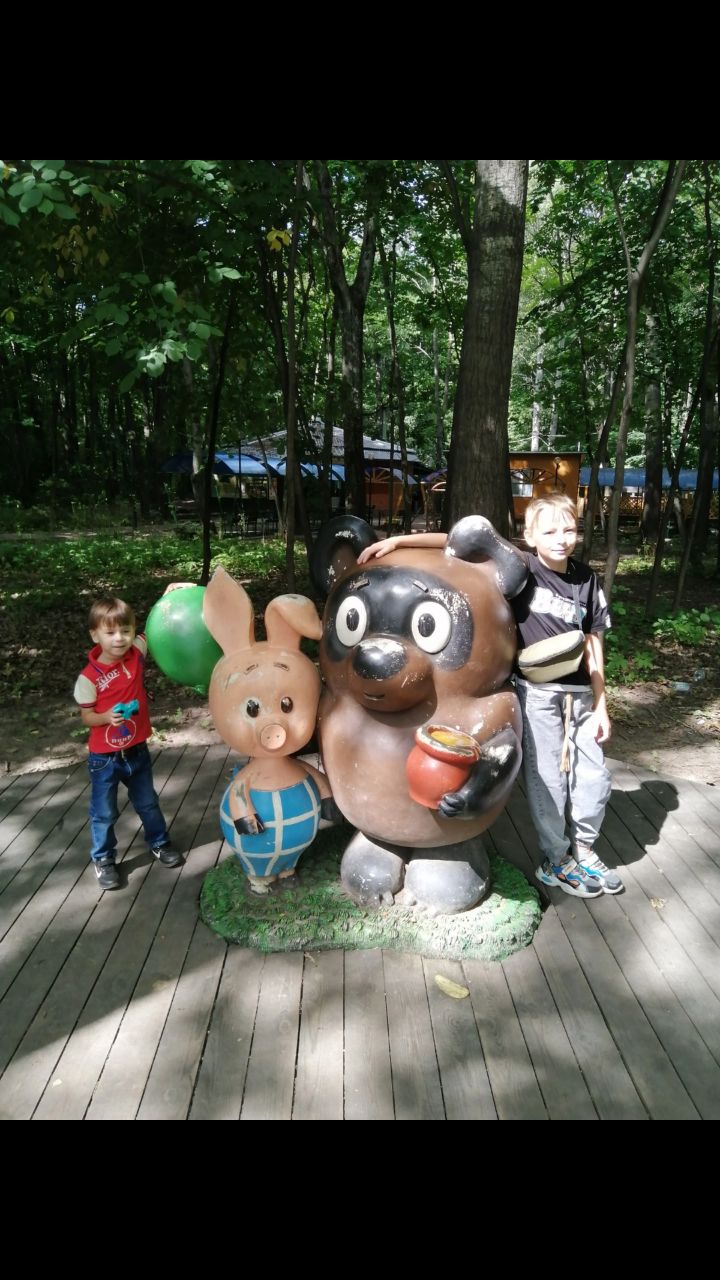 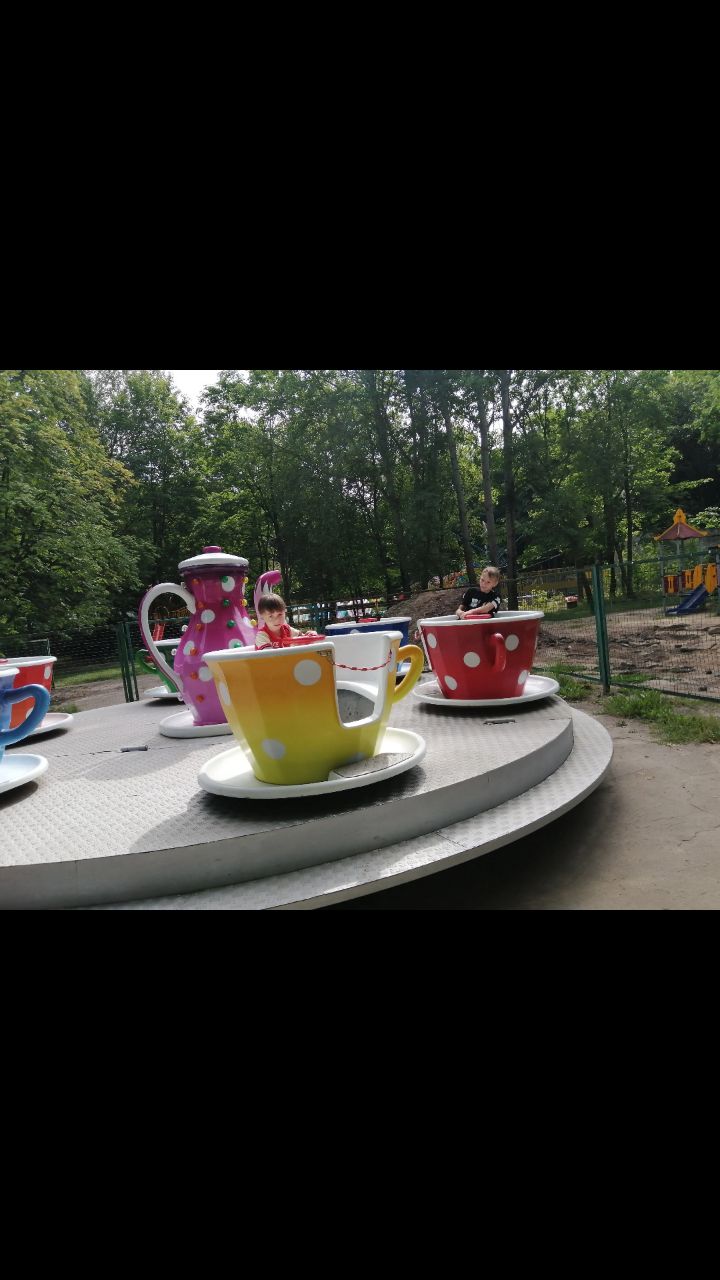 Мама Анастасия Анатольевна– добрая фея.
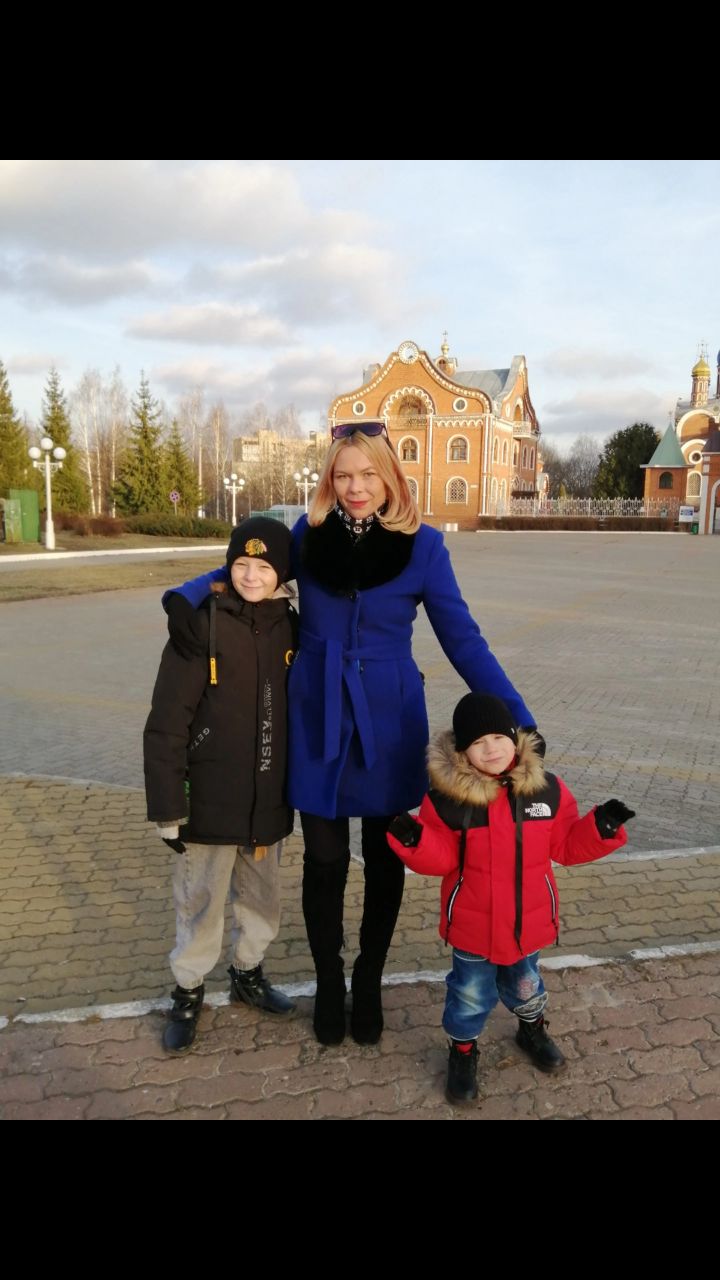 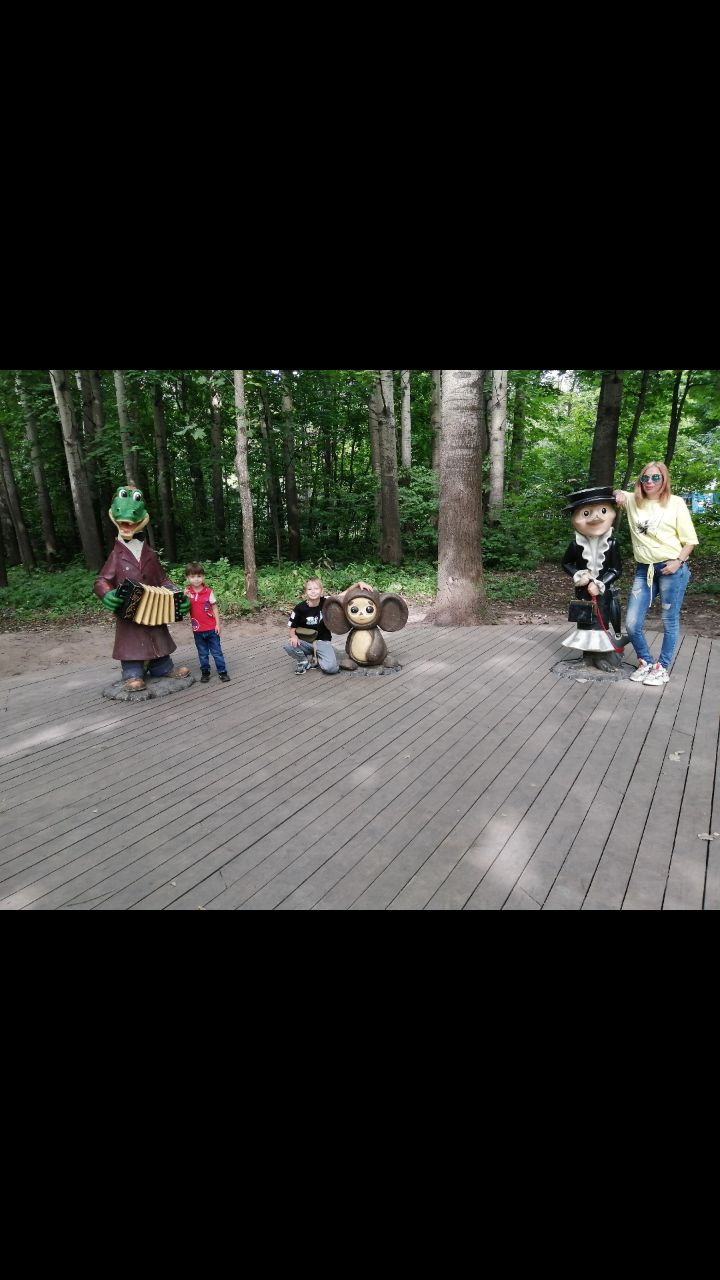 Мы любим отдыхать весело!